Открытый урокхимия 8 класспо теме «Основания»Учитель Овчинникова Л.В.
Вопрос № 1вода и углекислый газ относятся к классу «Оксиды»
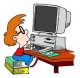 Вопрос № 2Утверждения:а)Многие важные функции в клетке выполняет вода;б)углекислый газ используют для тушения пожаров;в)содержание углекислого газа в городах несколько больше, чем в сельской местности
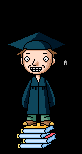 Вопрос № 3Утверждения:а)углекислый газ тяжелее воздухаб)углекислый газ легче воздухав) аммиак тяжелее воздухаг) аммиак легче воздуха
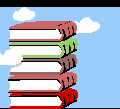 Вопрос № 4УтвержденияА) аммиак имеет формулу- NH₃Б)раствор аммиака в воде называют нашатырным спиртом
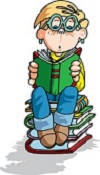 ВОПРОС № 5Веществo – Cu₂O имеет название
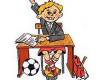 ВОПРОС № 6у людей и животных соляная кислота содержится
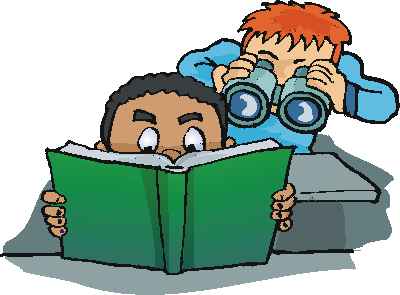 ВОПРОС № 7формула оксида железа (II)
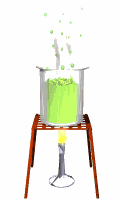 ВОПРОС № 8формула оксида неметалла
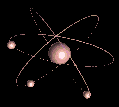 ВОПРОС № 9формула оксида металла
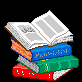 Основания- сложные вещества, состоящие из атома металла и одной или нескольких гидроксогрупп (он)Общая формула Ме(ОН)nn- валентность металлаРастворимые в воде основания называются щелочами
Название основанийCu(OН)₂- гидроксид меди (II)NaOH- гидроксид натрияЗАПОМНИТЕ
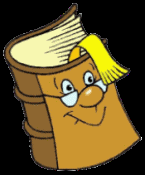 Правила техники безопасностиЗапрещается ходить во время лабораторных опытов, загромождать проходы портфелями;будьте внимательны при работе с химическими реактивами, растворы щелочей- едкие вещества, осторожно!, смыть водой;запрещается пробовать на вкус вещества;запрещается смешивать вещества без разрешения учителя;после окончания работы приведите рабочее место в порядок.
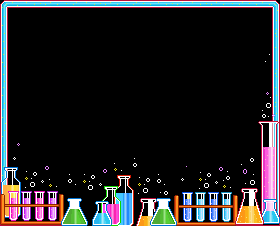 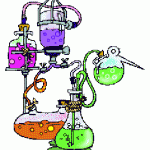 С помощью цветных карандашей зарисуйте окраску каждого индикатора
ДЕЙСТВИЕ ИНДИКАТОРА В ЩЕЛОЧНОЙ СРЕДЕ
ЗАКРЕПЛЕНИЕСоставьте химические формулы оснований для Сr (II) и Cu (I), Al(III) назовите их.
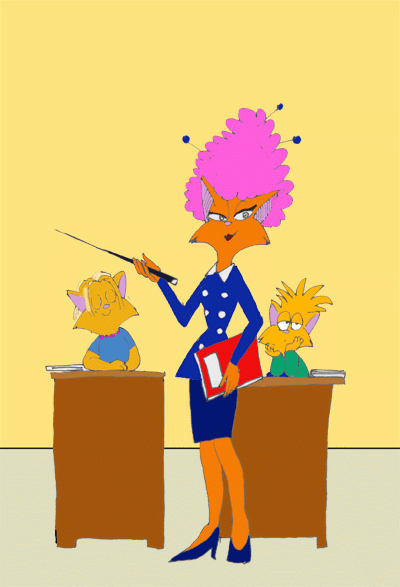 Составьте формулы оксидов, соответствующих веществам, формулы которых:Fe(OH)₂ , Fe(OH)₃, Cu(OH)₂ , и дайте им названия
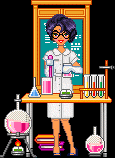 Получение оснований.оксид металла+вода=щелочь
ВЫВОДЧто Вы узнали на уроке?Какие вещества называют основаниямиклассификация и номенклатура основанийраспознавание щелочей
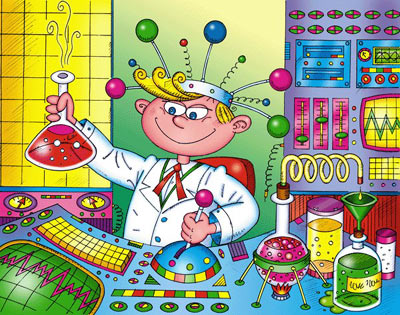 Домашнее заданиеп.31 до химических свойствупр.2 стр.99
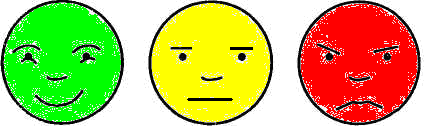 РЕФЛЕКСИЯ
На уроке было интересно!
Все запомнил (а) !
Трудно Помогите!
Обычно
Запомнил (а) частично!